Criatividade em pauta: alguns elementos para reflexão
Bárbara Hoch 
2M
Globalização
Consumidores prevalecentes

Indústria cultural       Indústria criativa

Formação especializada
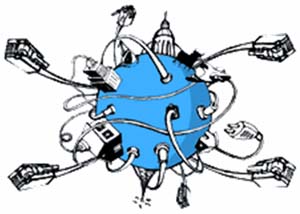 Indústrias criativas
Patrimônio cultural 

Artes

Mídia

 Administração e técnicos
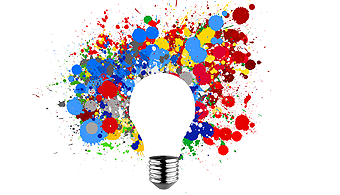 Interesse econômico
Espaço nas agendas governamentais 

Reconhecimento

Mais opções de investimento
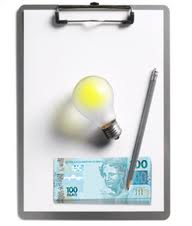 Flexibilidade
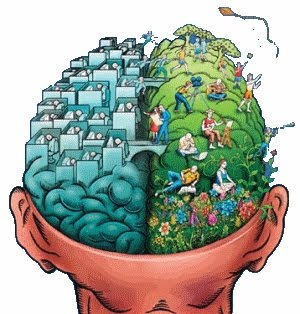 Fordismo

Empresas
Efêmero

Liberdade
“Não consigo conceber uma sociedade democrática sem que as pessoas tenham acesso às diversas formas de expressão”

Isaura Botelho